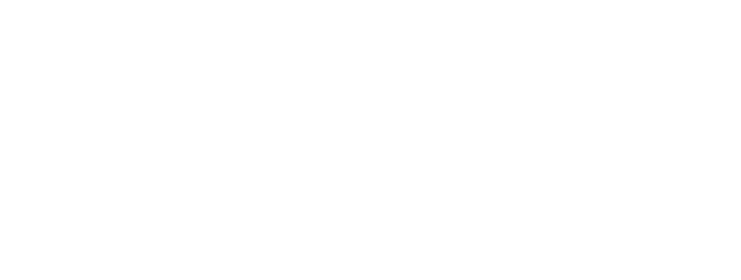 Learning Interaction Primitives from Demonstration for Future Industrial Applications
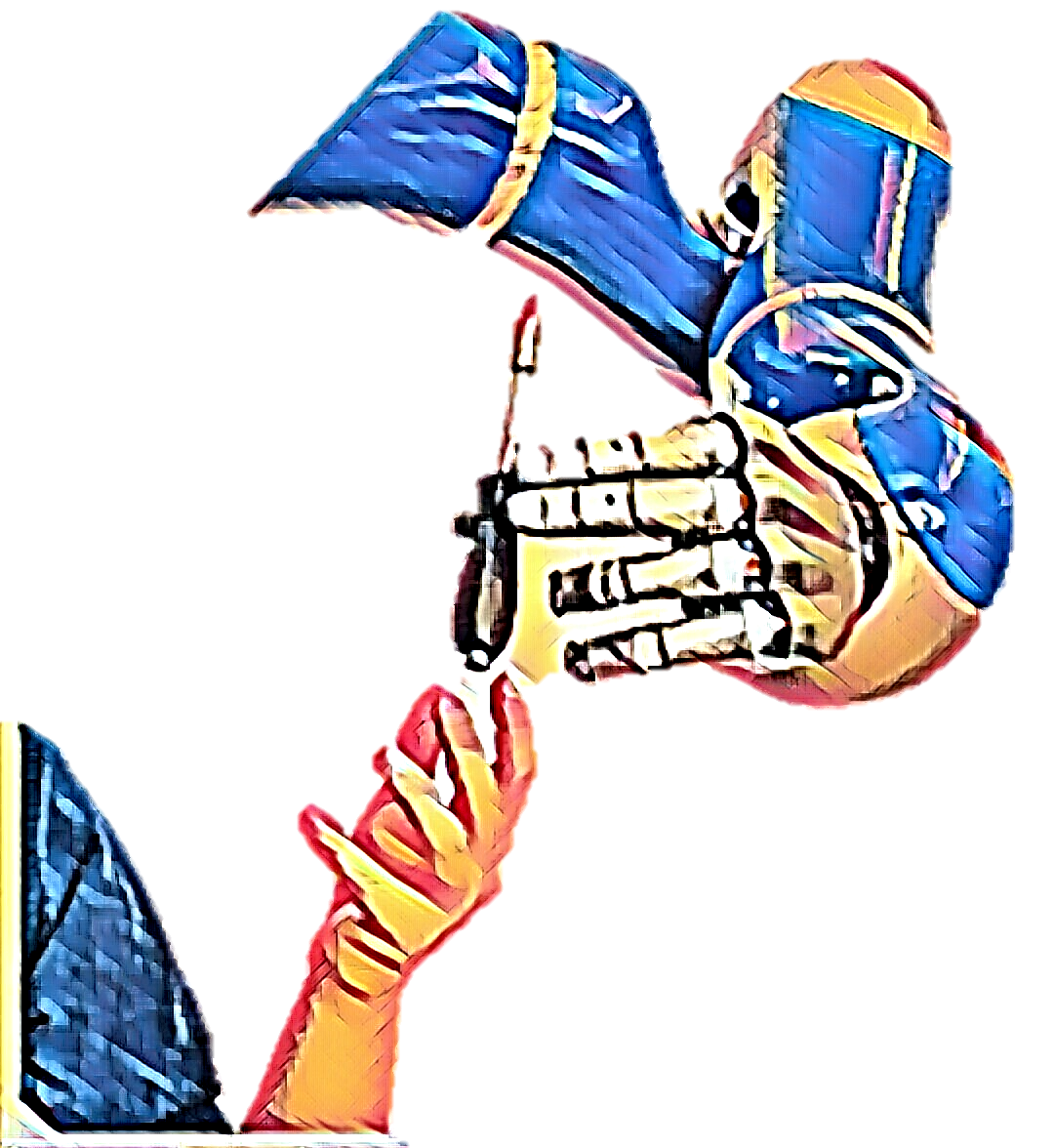 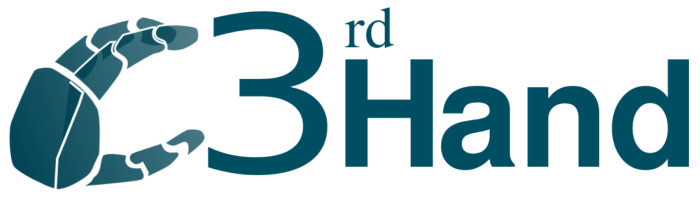 Guilherme Maeda
Jan Peters
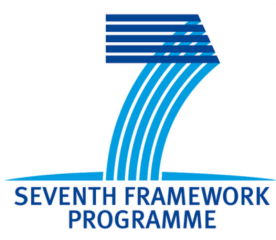 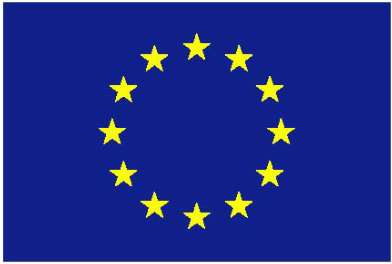 TU Darmstadt
Intelligent Autonomous Systems
The problem: 
Programming collaborative robots
Today
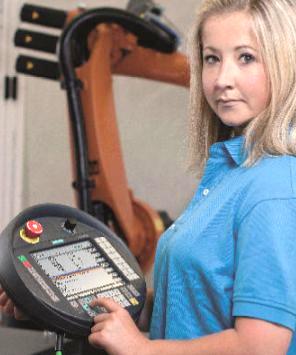 Tomorrow
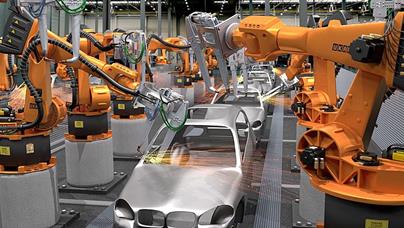 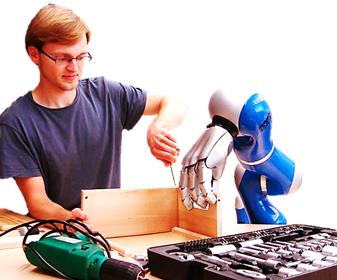 $$$
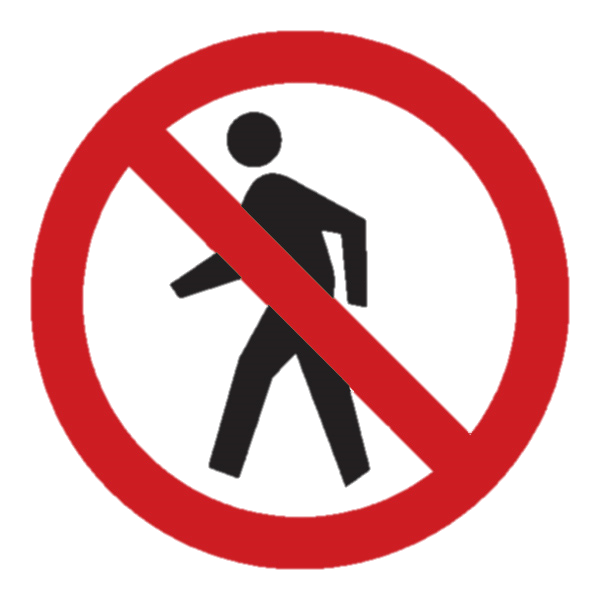 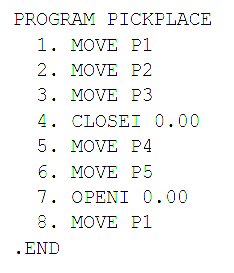 [1]
No humans allowed
Large factories
Human-centred production
Small, medium sized factories
[1] http://www.toolingandproduction.com/cms/tap/opens/articleview.php?nid=3&bid=285&aid=1225&eid=Website%20Visitor&lk=1&sr=R&tp=Y
Our approach:Interaction Primitives
Multiple demonstrations
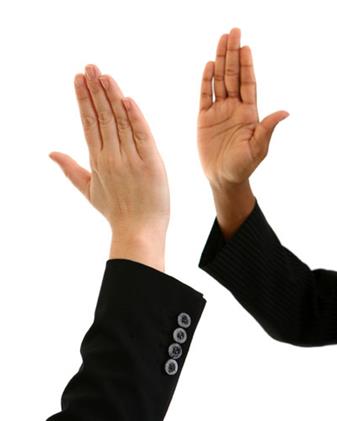 Agent 2
Agent 1
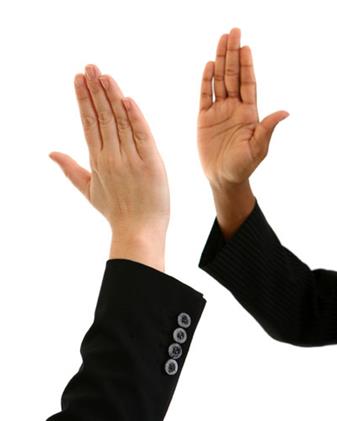 Trajectory
Trajectory
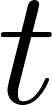 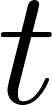 Agent 1
Agent 2
Collaboration
Our approach:Interaction Primitives
Probabilistic modeling
Agent 2
Agent 1
Trajectory
Trajectory
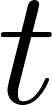 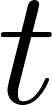 Interaction Model
[Maeda, et al., AURO, 2016]
Our approach:Interaction Primitives
Query and inference
What the human is doing
What the robot should do
Agent 2
Agent 1
Trajectory
Trajectory
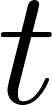 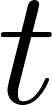 Observations
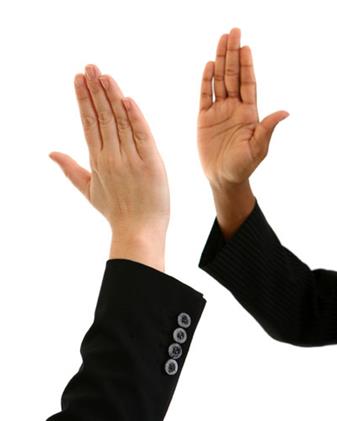 “high-five”
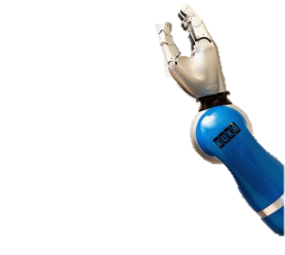 Interaction Model
IN
Example with Multiple Interaction Primitives
10X
Moving One Step Forward
Problem 1
How to learn from data in a real industrial scenario?
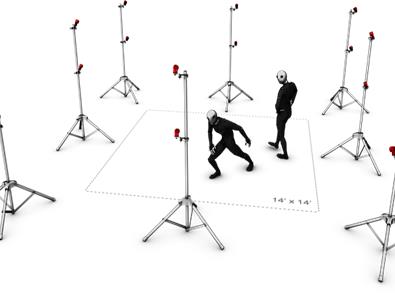 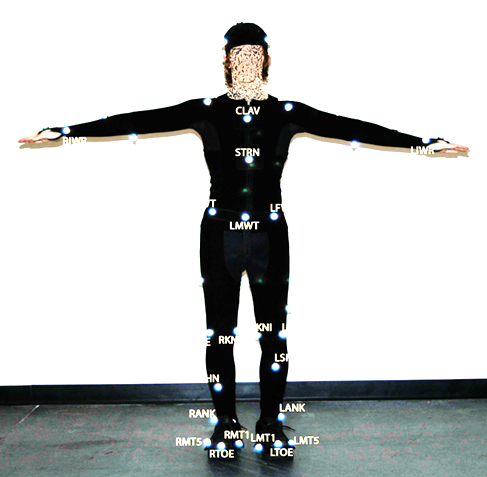 Robots cannot be too dependent on human decisions
Robots that lead task may undervalue/frustrate the human
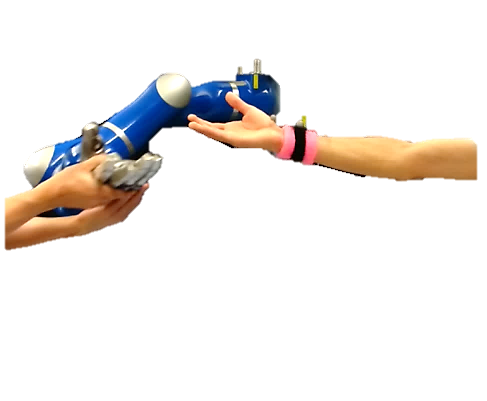 …
Disrupt the work
Disrupt the environment
Disrupt mobility
Problem 2
What is the right level of autonomy and how to adapt it?
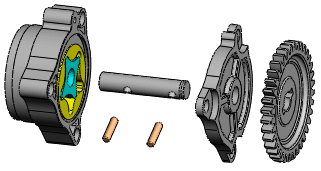 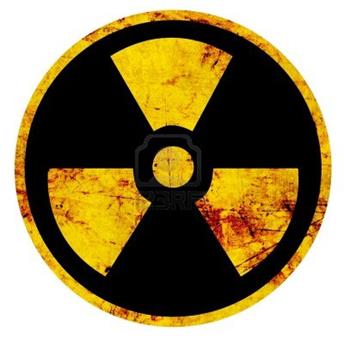 Autonomy
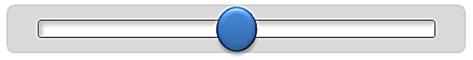 Safety
Baby sitting
Efficiency
Error prone